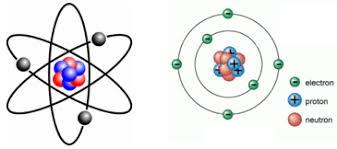 Chapter 7
Quantum Theory  and the Electronic Structure of Atoms
7.1: From Classical Physics to Quantum Theory
Thinking of molecules as round balls work ok…

But it never explained __________ or forces that ______atoms together.
Stability
Hold
New physicist named ____________ discovered atoms and molecules only emit energy in certain quantities called __________.
Max Planck
Quanta
Properties of Waves
A vibrating disturbance by which energy in transmitted (moved/sent).
Wave:
Waves are characterized by their length, height, and by the number of waves that pass in a certain amount of time.
Is the length between repetitive points on consecutive waves.
Wavelength:
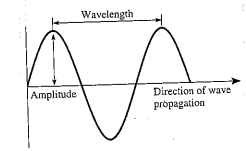 Distance from middle to top…or bottom….same distance.
Amplitude:
Properties of Waves
Frequency:
The number of waves that pass in 1 second. (Number of revolutions per second.
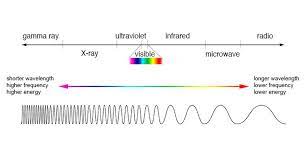 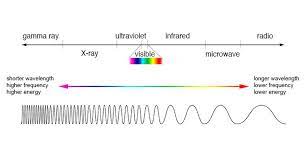 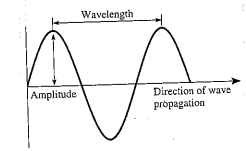 3.5 Hz
2 Hz
7.25 Hz
1
 Second
1
 Second
1
 Second
Properties of Waves
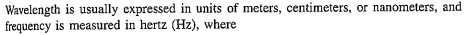 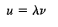 Speed
Wave Length
Frequency
Example 7.1
Example 7.1
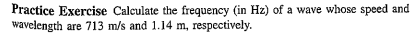 Electromagnetic Radiation
Electromagnetic Radiation:
Is the transmission of energy in the form electromagnetic waves.
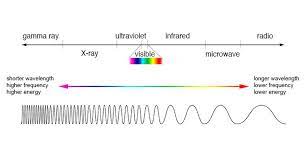 Speed of Light = 3.00 x 108m/s
Example 7.2
***The word “radiation has implications to light, so we can use ”c” instead of “u”.***
***c is constant….always the same number…c= 3.00 x 108 m/s***
***In order to cancel out units of m/s we need to convert 522nm to m/s***
Example 7.2
= 5.22 x 10-7 m/s
Example 7.2
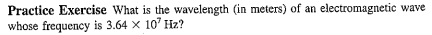 7.7: Atomic Orbitals
There are 4 types of orbitals:
1.
“s” orbitals
7.7: Atomic Orbitals
There are 4 types of orbitals:
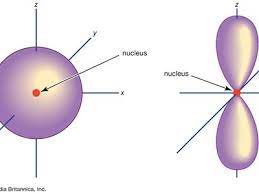 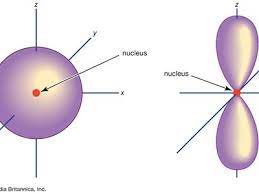 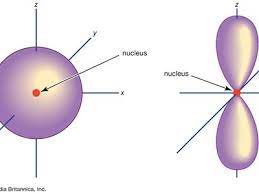 2.
“p” orbitals
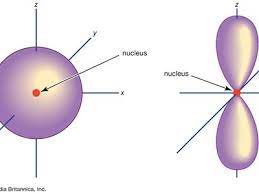 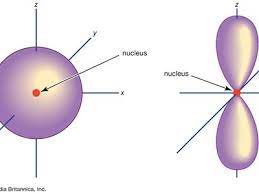 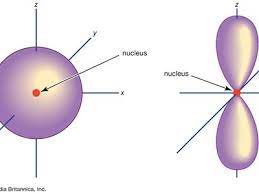 7.7: Atomic Orbitals
There are 4 types of orbitals:
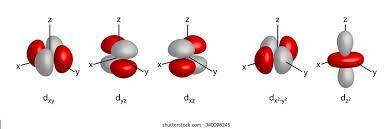 3.
“d” orbitals
7.7: Atomic Orbitals
There are 4 types of orbitals:
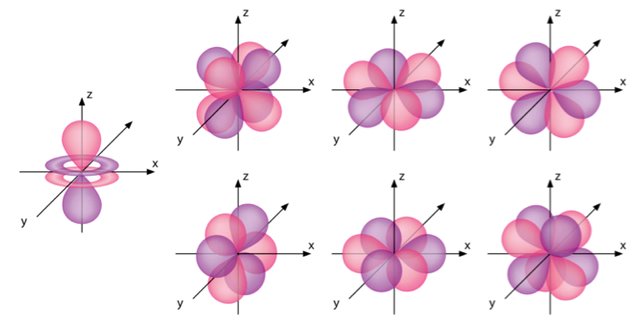 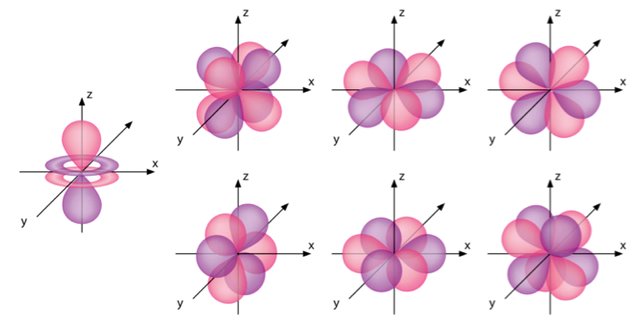 4.
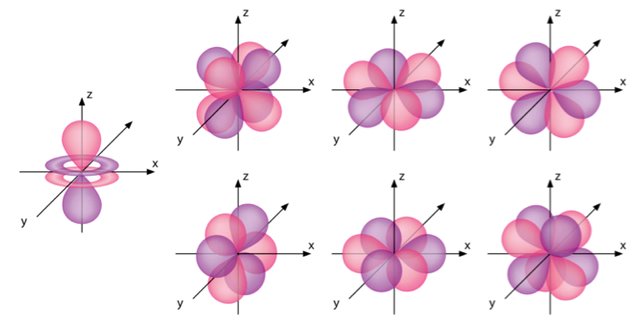 “f” orbitals
7.7: Atomic Orbitals
There are 4 types of orbitals:
1.
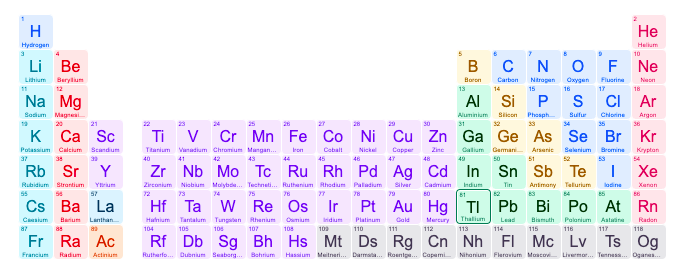 1s
2e-
2s
3s
“s” orbitals
4s
5s
Contain 2 electrons
6s
2e-
7s
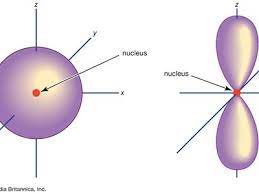 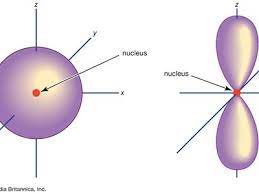 7.7: Atomic Orbitals
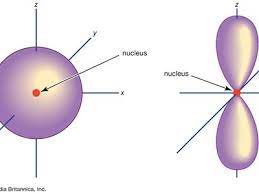 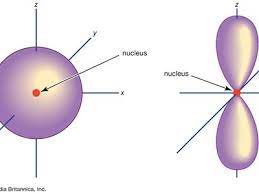 There are 4 types of orbitals:
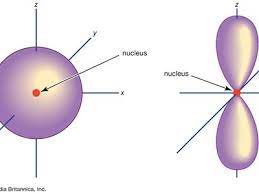 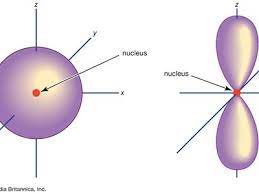 2.
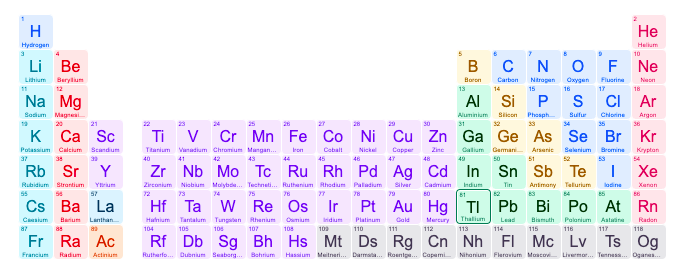 6e-
“p” orbitals
2p
3p
Contain 6 electrons
4p
5p
6p
3 x 2e- = 6e-
7p
7.7: Atomic Orbitals
There are 4 types of orbitals:
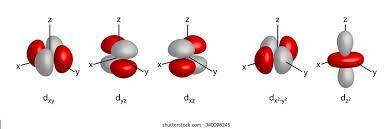 3.
“d” orbitals
Contain 10 electrons
5 x 2e- = 10e-
7.7: Atomic Orbitals
There are 4 types of orbitals:
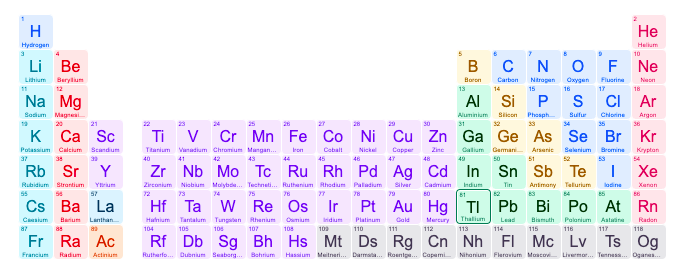 Woo Woo Woo, 3d is in the 4th row?
10e-
3d
4d
5d
6d
7.7: Atomic Orbitals
Contain 14 electrons
There are 4 types of orbitals:
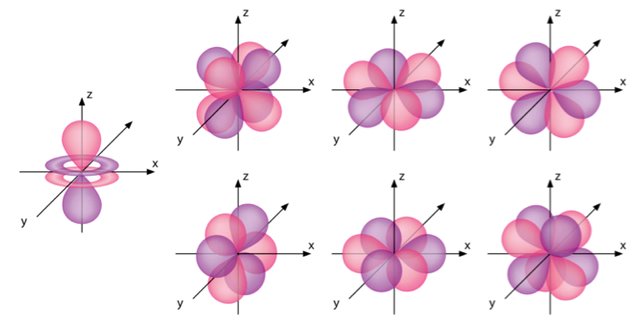 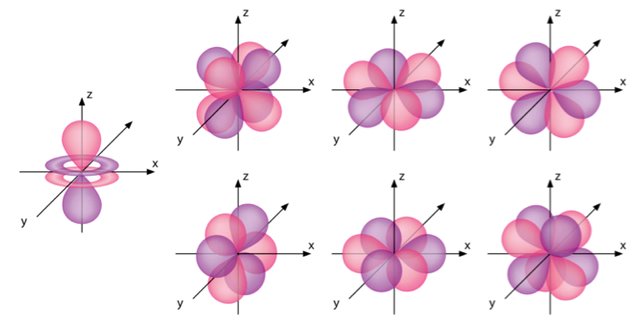 4.
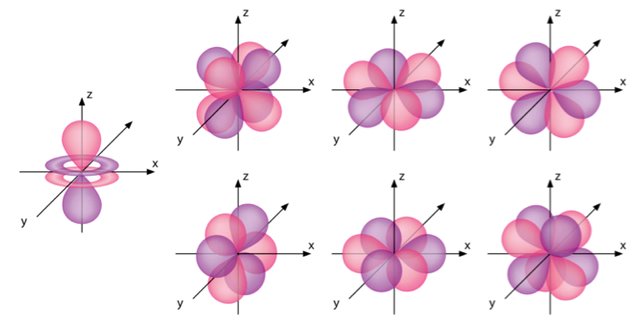 7 x 2e- = 14e-
“f” orbitals
7.7: Atomic Orbitals
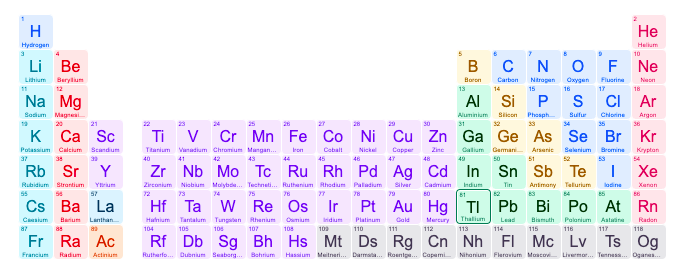 4.
4f
14e-
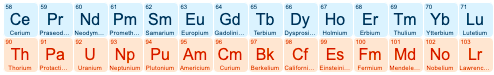 5f
7.8: Electron Configuration
Electron Configuration:
How electrons are distributed amongst the various atomic orbitals.
***Electron distribution order***
First: 
1. Fill s1 with two electrons.
2. Then 2s with two electrons.
3. Then 2p with 6 electrons.
4. Then 3s with two electrons.
5. Then 3p with 6 electrons.
The Pauli Exclusion Principle
This principle states that no two electrons can be in the same orbital and have the same “spin”.
When filling a 1s orbital with two electron for He for example, they must have different spins.
We show e- with a   .
He has an atomic # of 2.
This means He has 2p.

And thus 2e- in a neutral atom.
e- NEVER have same “spin”.
He
X
He
The Pauli Exclusion Principle
EASY
Draw the electron configuration for ground state (Neutral) Lithium atom.
3 e- - 2e- = 1e- to place in s2
Atomic # 3.

So 3 e-
Li
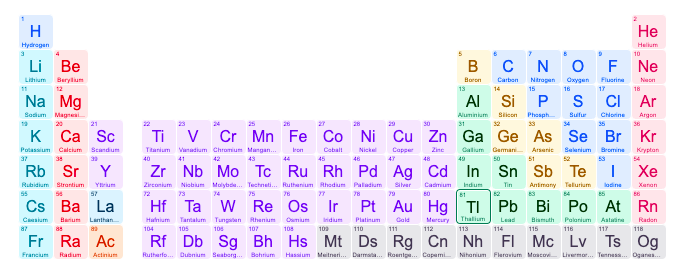 s1
DONE
s2
The Pauli Exclusion Principle
HARD
Draw the electron configuration for ground state (Neutral) Chlorine atom.
17 e- - 2e- = 15 e- to place in 2s
Atomic # 17.

So 17 e-
13 e- - 6e- = 7 e- to place in 3s
Cl
15 e- - 2e- = 13 e- to place in 2p
1s
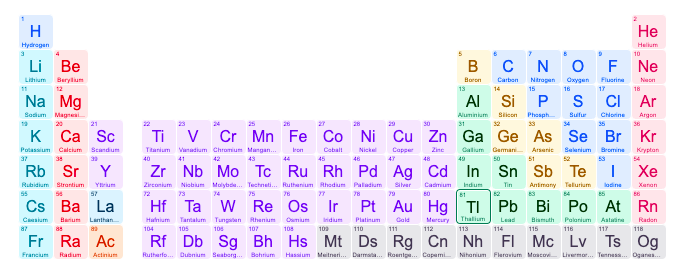 7 e- - 2e- = 5 e- to place in 3p
2s
3s
DONE
3p
2p
Diamagnetic and Paramagnetic.
Do NOT contain any unpair electrons.
Diamagnetic:
Ne
Atomic # 4.

So 4 e-
Be
Mg
Ar
Paramagnetic:
Do contain any unpair electrons.
Ti
P
Atomic # 3.

So 3 e-
Si
B
Li
O
K
Hund’s Rule
Normally you’d think just fill
1s
2s 2p
3s 3p 3d
4s 4p 4d 4f
X
Hund’s Rule TELLS US NOT FOLLOW THIS PATTERN.
WRONG
1s
2s 2p
3s 3p 4s 3d
4p 5s 4d
5p 6s 5d
Instead place electrons as follows:
Example 7.11
EASY – REALISTIC TEST QUESTION
*** How many electrons does S have?***
Well worry about this later.
*** After checking periodic table….S has 16 e-
16 e-
-    2 e-
*** Max 2e- in an S orbital***
14 e- left
Rules for Placing e-
-    2 e-
1  s2
12 e- left
2  s2 p6
-    6 e-
3  s2 p6
6 e- left
-    2 e-
1s2
2p6
DONE
3p4
2s2
3s2
4 e- left
Example 7.11
HARD – UNREALISTIC NOT ON TEST QUESTION
*** How many electrons does Pd have?***
*** After checking periodic table….Pd has 46 e-
46 e-
28 e- left
-    2 e-
*** Max 2e- in an S orbital***
-    2 e-
44 e- left
26 e- left
Rules for Placing e-
It would make sense to fill the d orbital first..but HUND’s RULE
-    2 e-
-   10 e-
1  s2
42 e- left
2  s2 p6
16 e- left
-    6 e-
-     6 e-
3  s2 p6 d 10
10 e- left
36 e- left
4  s2 p6 d 10 f14
-    2 e-
-    10 e-
34 e- left
3s2
DONE
3p6
4d8
2s2
2p6
1s2
3d10
5S2
4s2
4p6
-    6 e-
Example 7.11
EASY – REALISTIC TEST QUESTION
And now this
Well worry about this later.
Paramagnetic:
NOT all electrons paired.
Diamagnetic:
All electrons are paired.
Paramagnetic
Paramagnetic
3s2
3p6
4d8
2s2
2p6
1s2
3d10
4s2
5s2
4p6
1s2
2p6
3p4
2s2
3s2
[Kr]5S2 4d8
[Ne]3s23p4
Key Words
Actinide series (P. 301)

Amplitude (P. 268)

Atomic orbital (P. 285)

Aufbau principle (P. 298)

Diamagnetic (P. 294)

Electromagnetic radiation (P. 269)

Electromagnetic 
wave (P. 269
Electron configuration (P. 293)

Excited level (or 
state) (P. 276)

Frequency (v)

Ground level (or 
state) (P. 276)

Ground state (P. 276)
Heisenberg uncertainty principle (P. 284)

Hund’s rule (P. 296)

Lanthanide (rare earth)
series (P. 301)

Noble gas core (P. 299)

Paramagnetic (P. 294)